Тема:
Монитор экранында сурәт барлыкка килү
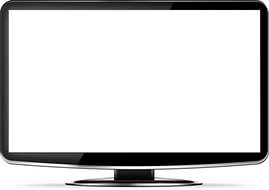 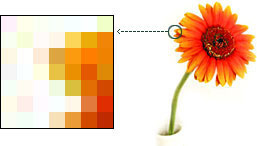 Арча районы Шушмабаш урта мәктәбенең информатика укытучысы Самигуллин Ф.Ф.
Син рәсем ясарга яратасыңмы? Сөйлә әле бу турыда!
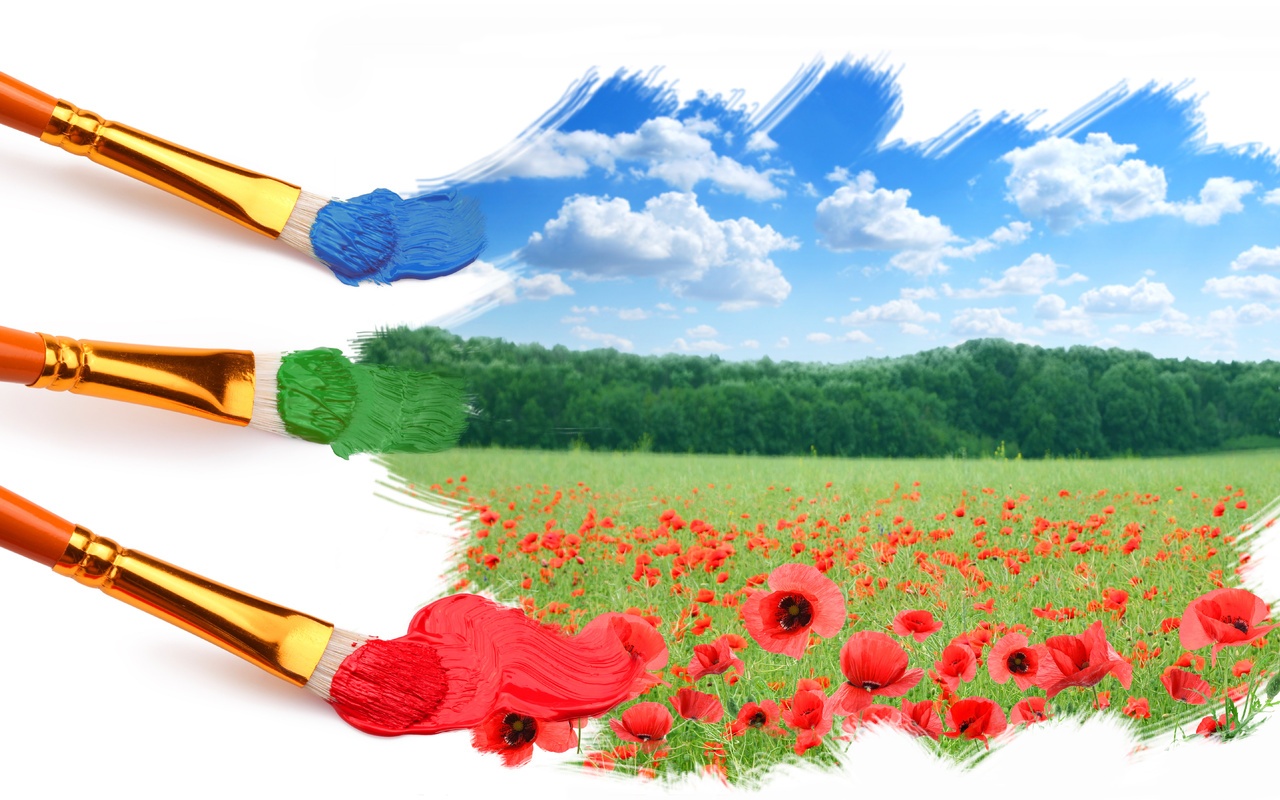 Рәсем ничек барлыкка килә?
Сюжет уйлана.
Рәсем ясау өчен кирәкле әсбаплар әзерләнә.
Сюжет контурлары ясала.
Рәсем буяла.
Рәсемгә төзәтмәләр кертелә, тышкы контурлары ясала.
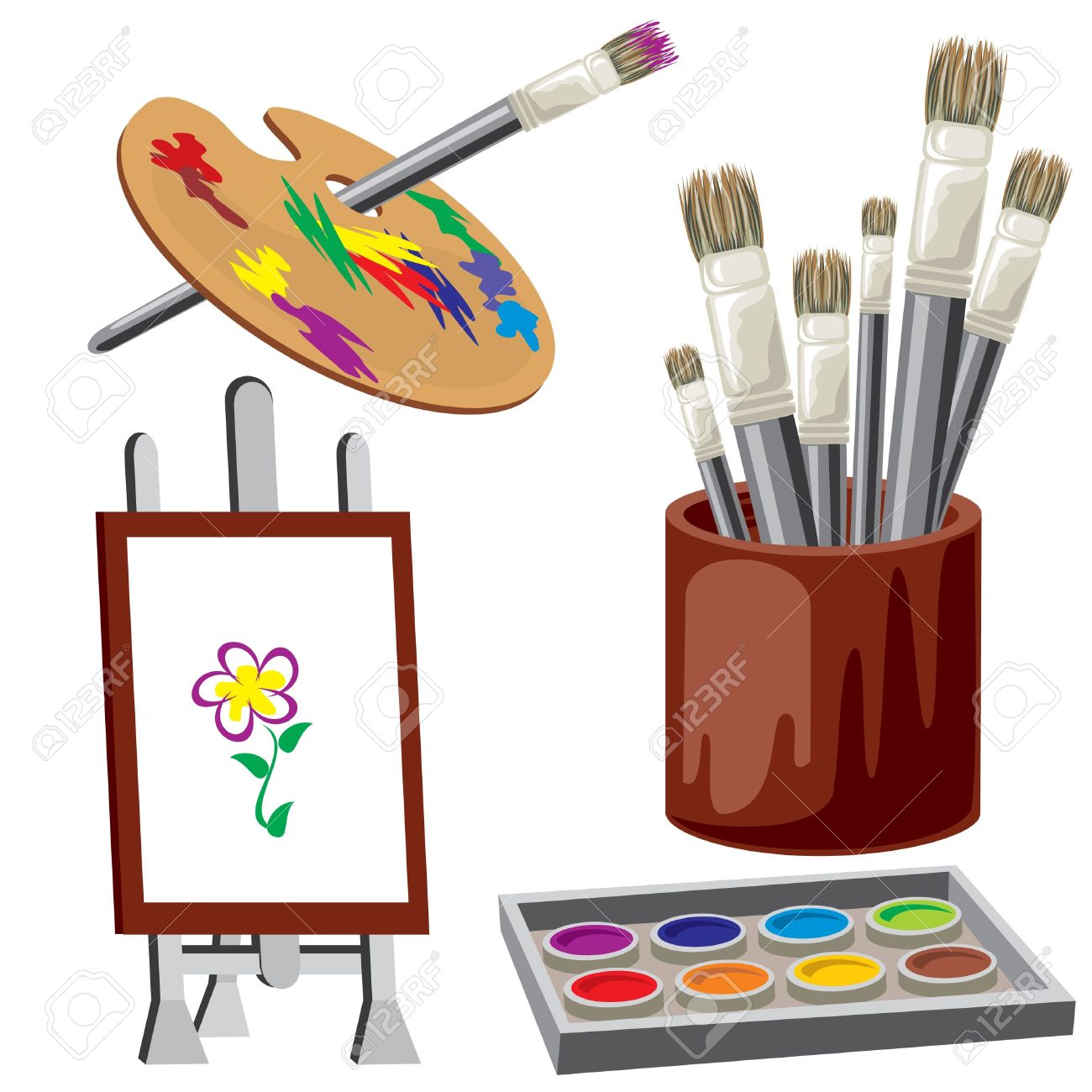 Тема:
Монитор экранында сурәт барлыкка килү
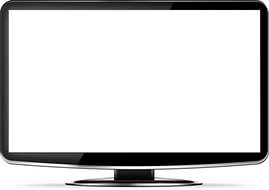 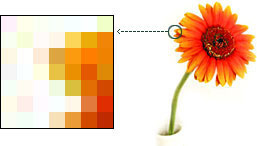 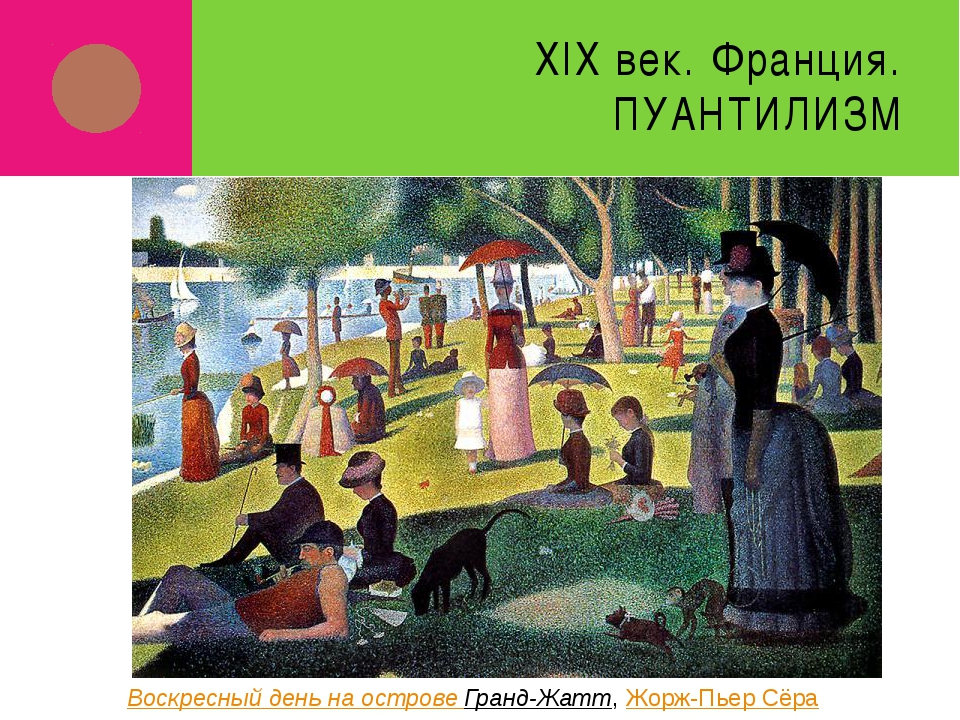 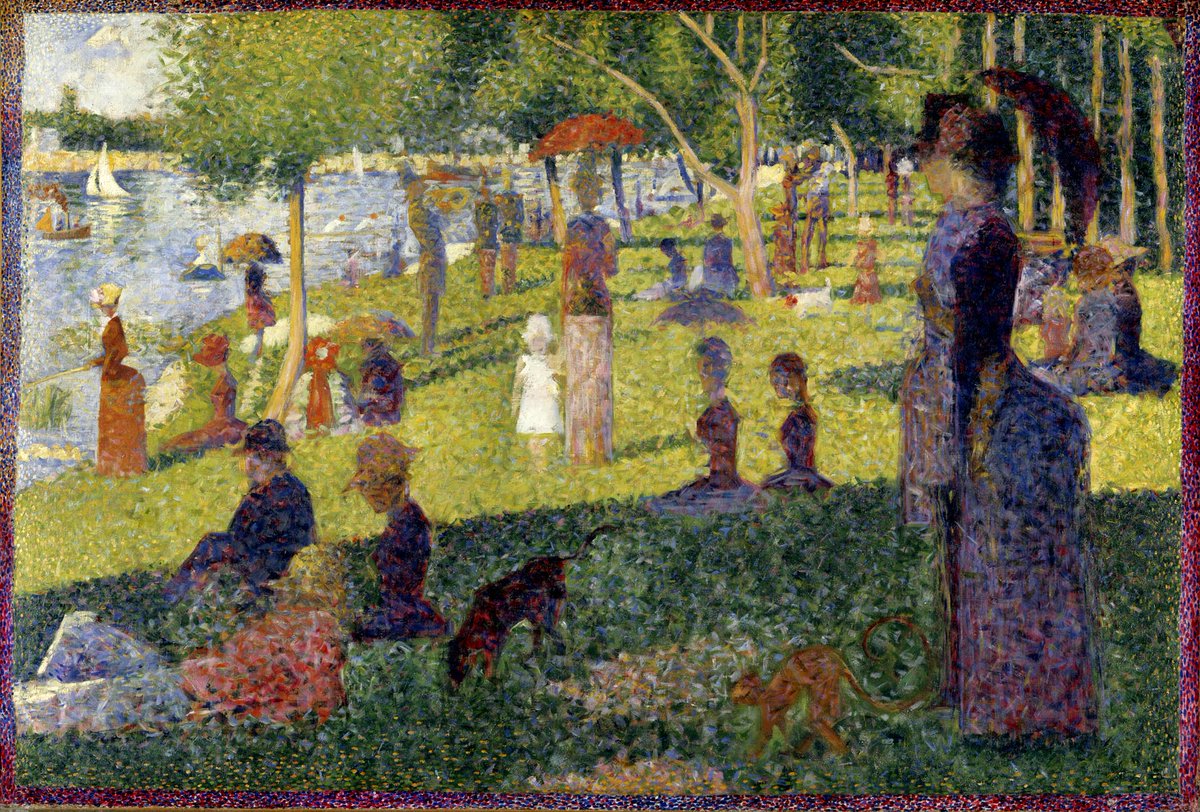 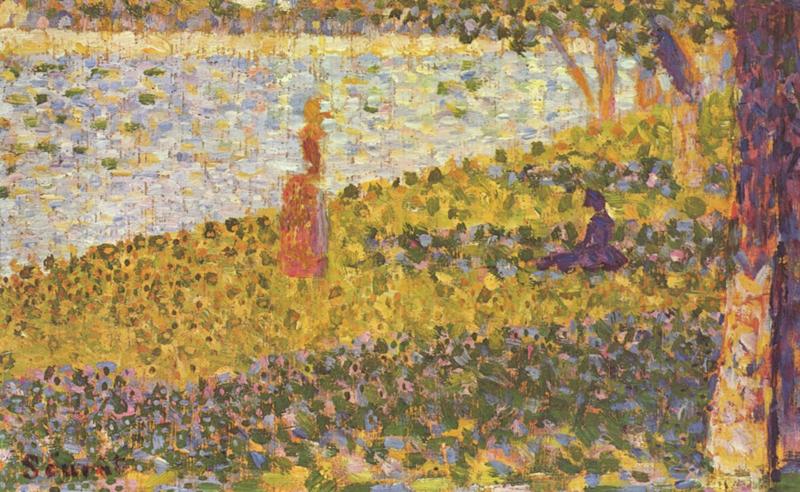 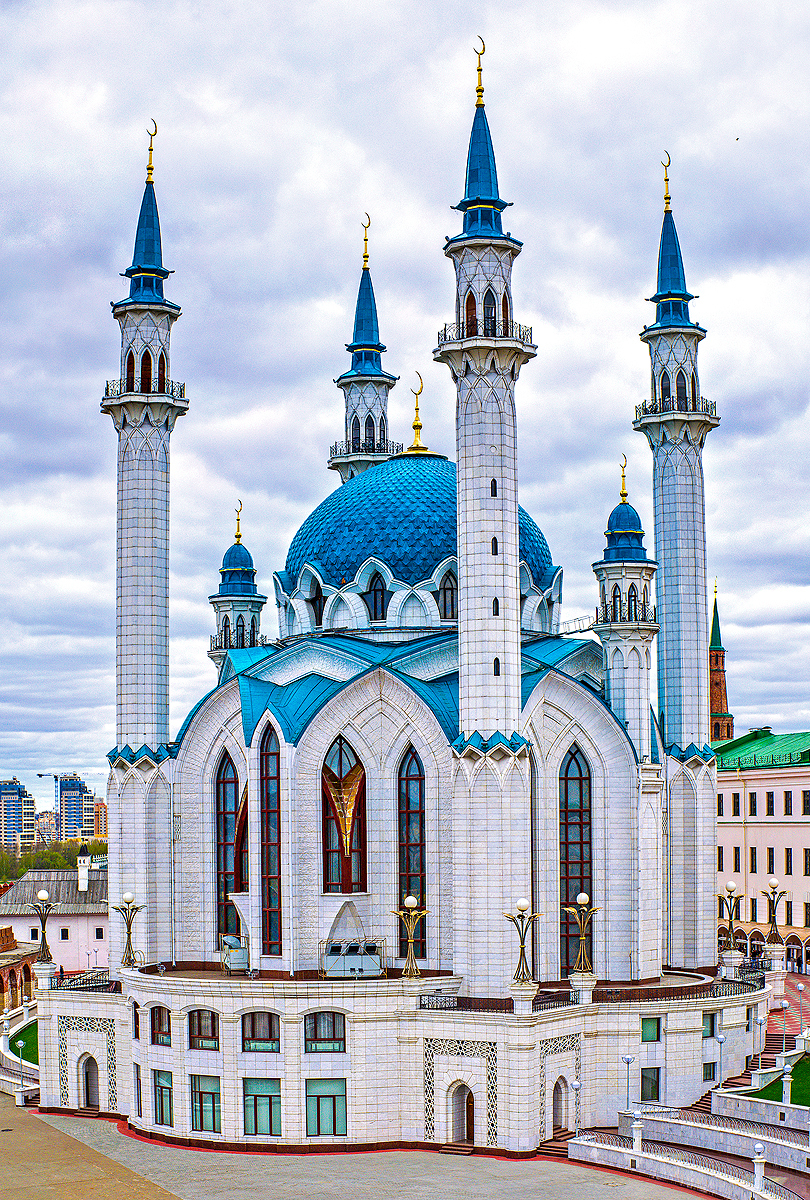 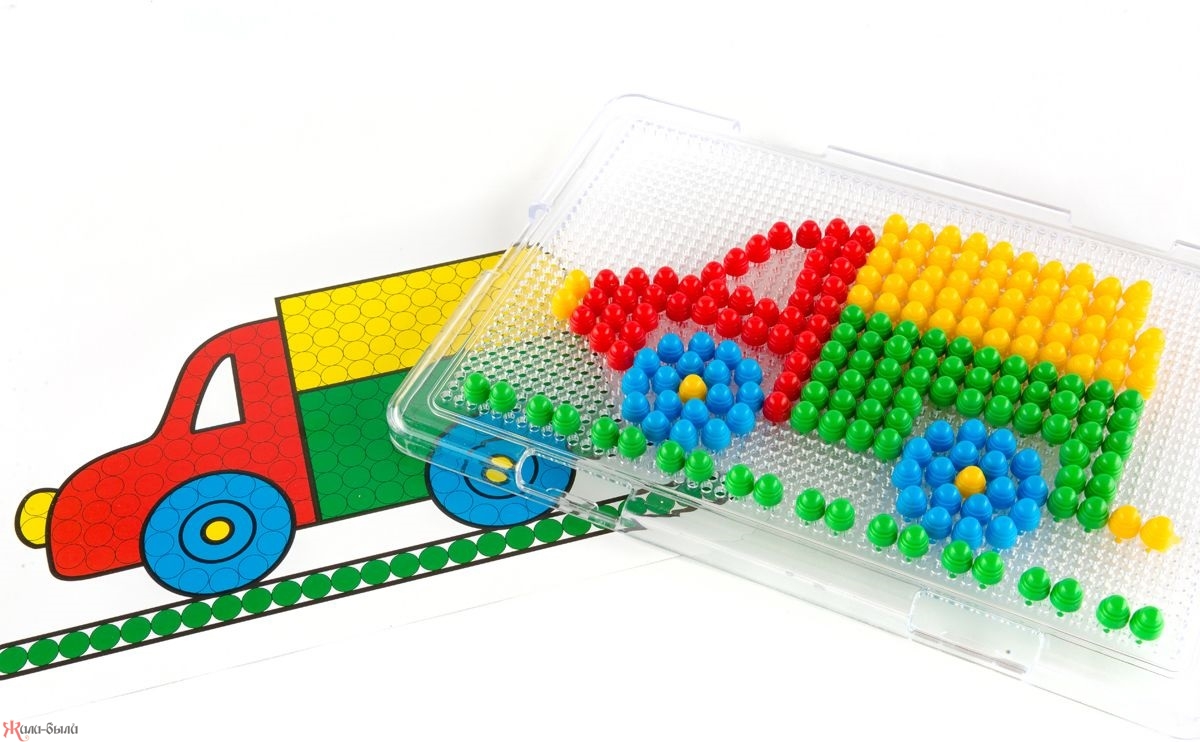 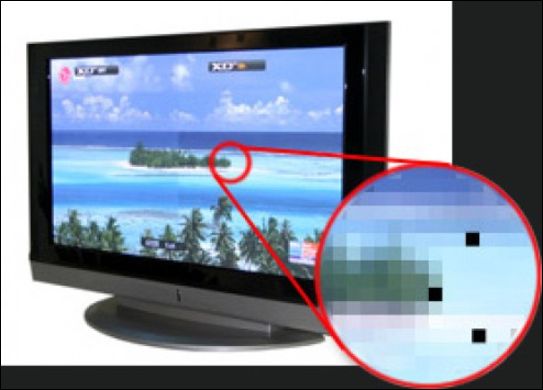 Монитор экранында сурәт аерым нокталардан - пиксельләрдән барлыкка килә.
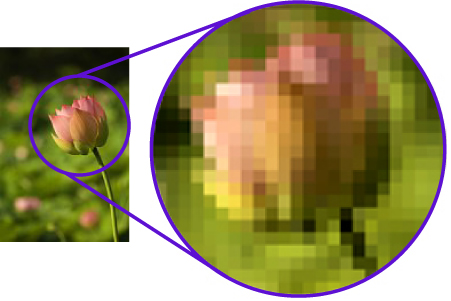 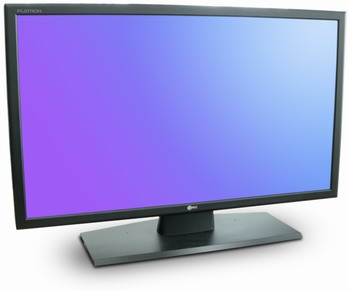 Мониторның пространстволы үлчәме
Мониторның пространстволы үлчәме - монитор экранындагы сурәтне барлыкка китерүче пиксельләр саны  . Заманча мониторда график челтәрнең төрле үлчәмнәре кулланыла: 640х480; 1024х768; 1280х1024 һ.б.
Бу саннар нәрсәне аңлата икән? Мәсәлән, 1280х1024  график челтәр үлчәмендә 1024 юлда 1280 пиксель (нокта) бар дигән сүз.
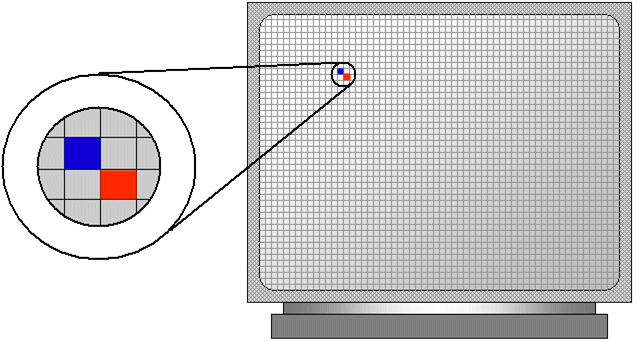 Кеше күзе күп төрле төсләрне төп 3 төс - кызыл, яшел, зәңгәр төсләр аша кабул итә. Информатикада бу төсләр RGB (ред, грейн, блю) моделе белән билгеләнә.
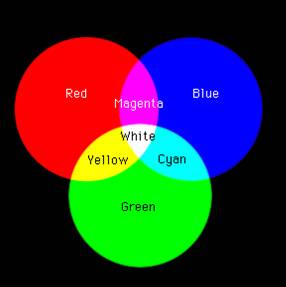 Кызыл
Зәңгәр
Яшел
Төсне компьютерда күрсәтү
RGB   -
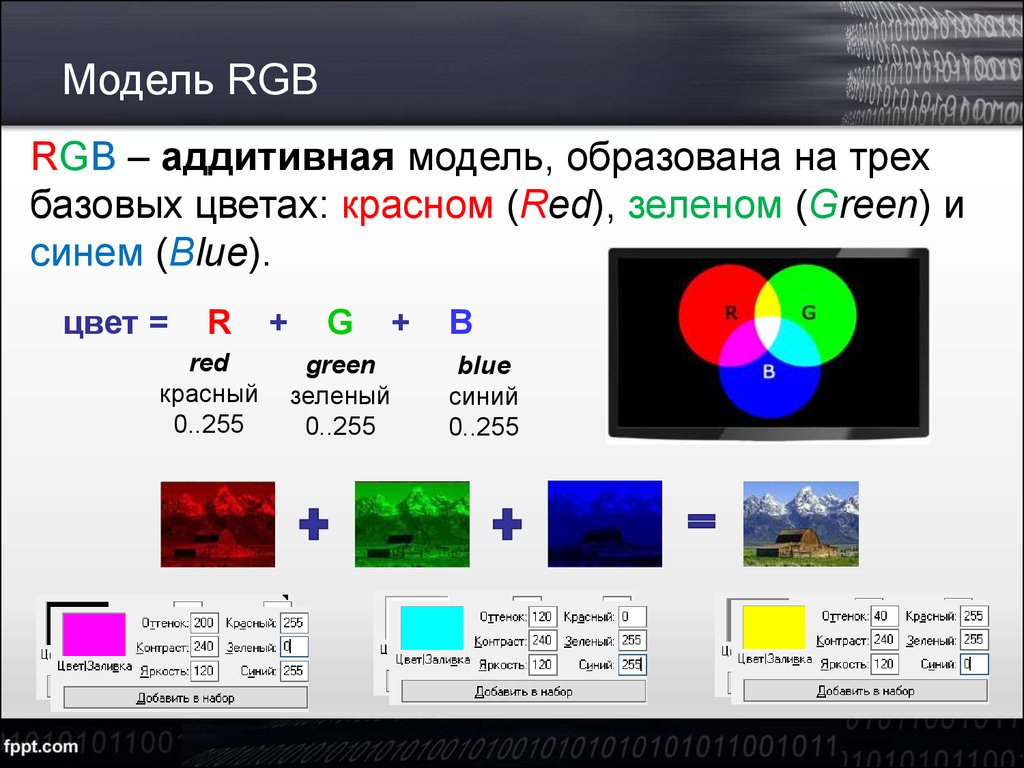 Кызыл, яшел һәм зәңгәр төсләр кушылмасыннан экранда төсләр палитрасы барлыкка килә: 
R (Red) кызыл, G (Green) яшел , B (Blue) зәңгәр.
Ал
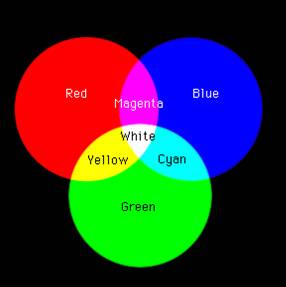 Кызыл
Зәңгәр
Зәңгәрсу
Сары
Ак –  өч  база  төс кушылмасы
Яшел
Кара –   өч база төс булмаганда барлыкка килә
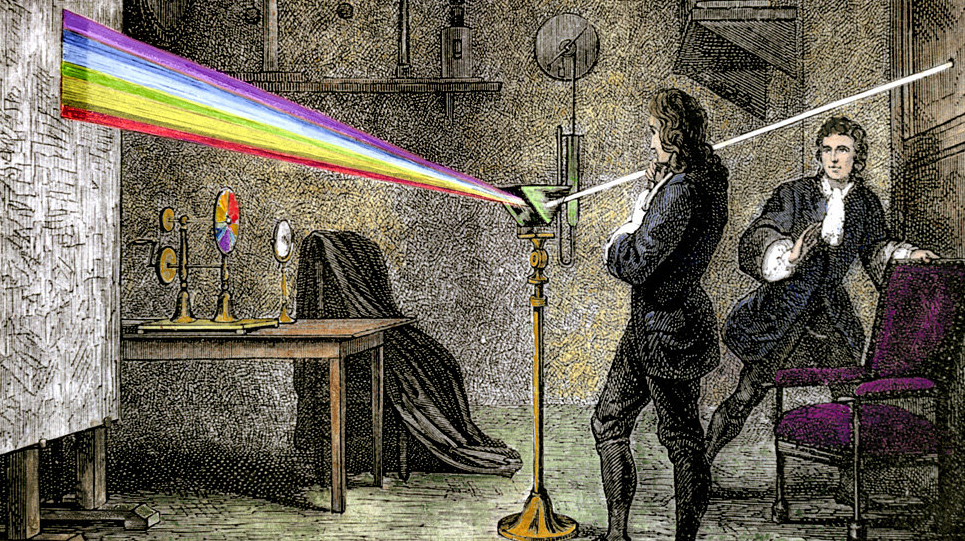 компьютер тәҗрибәсе
компьютер тәҗрибәсе
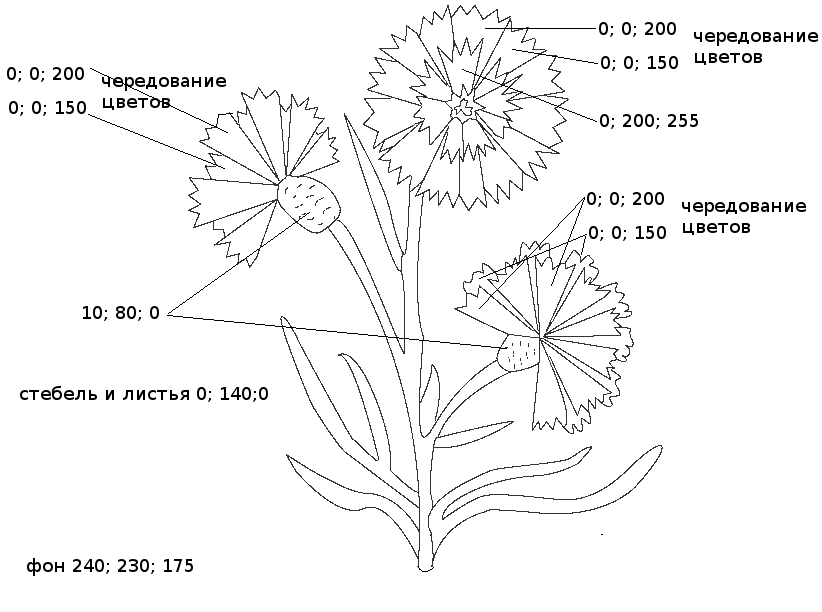 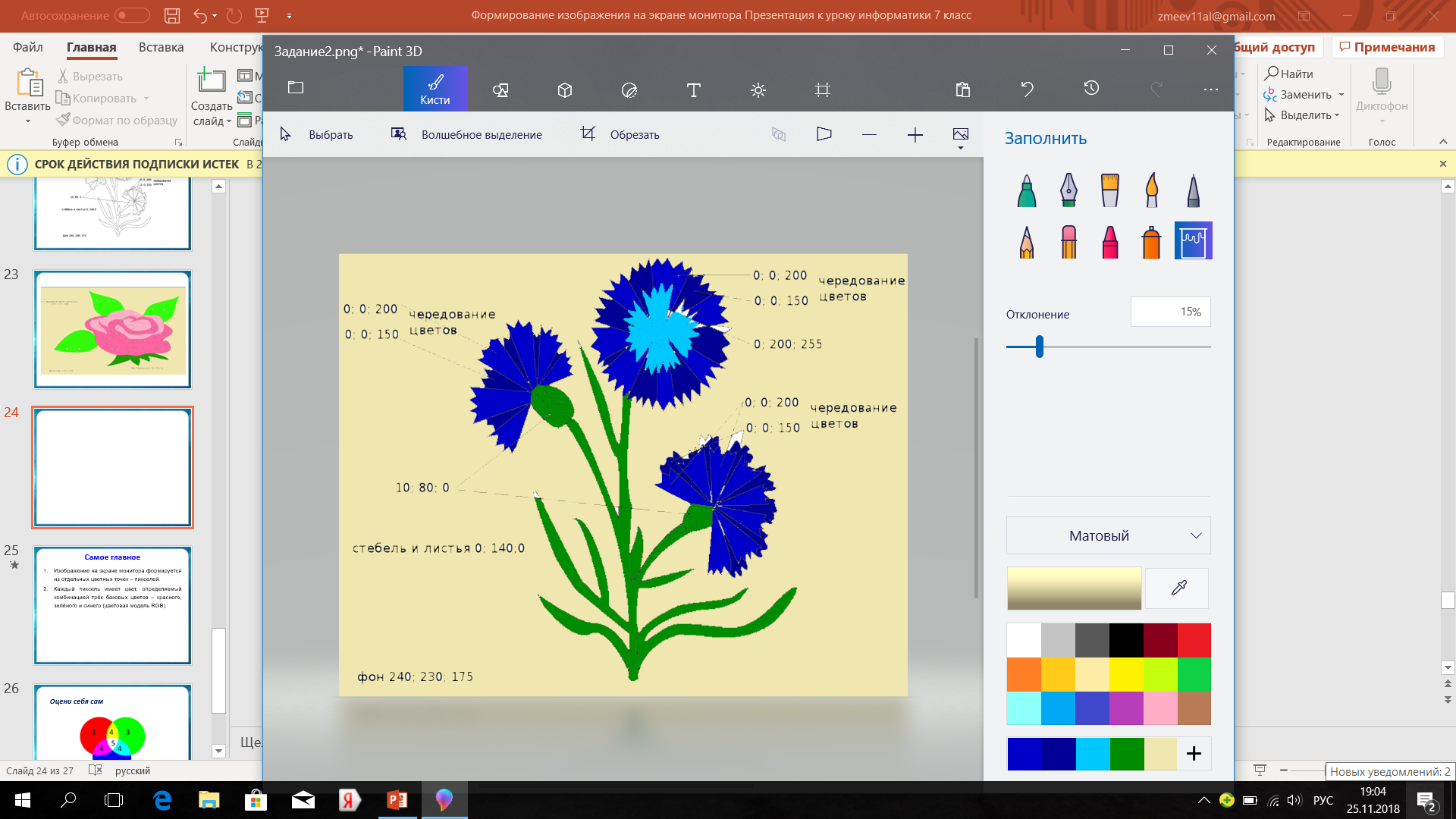 N=2i
N-палитрада төсләр саны
i – төс тирәнлеге
Нәтиҗә
1. Монитор экранында сурәт аерым нокталардан -пиксельләрдән барлыкка килә.  
2. Һәр пиксельнең төсе бар, ул  төп 3 база төс - кызыл, яшел, зәңгәр төс комбина- цияләреннән (RGB төсле моделе) барлыкка килә.
Үзбәя
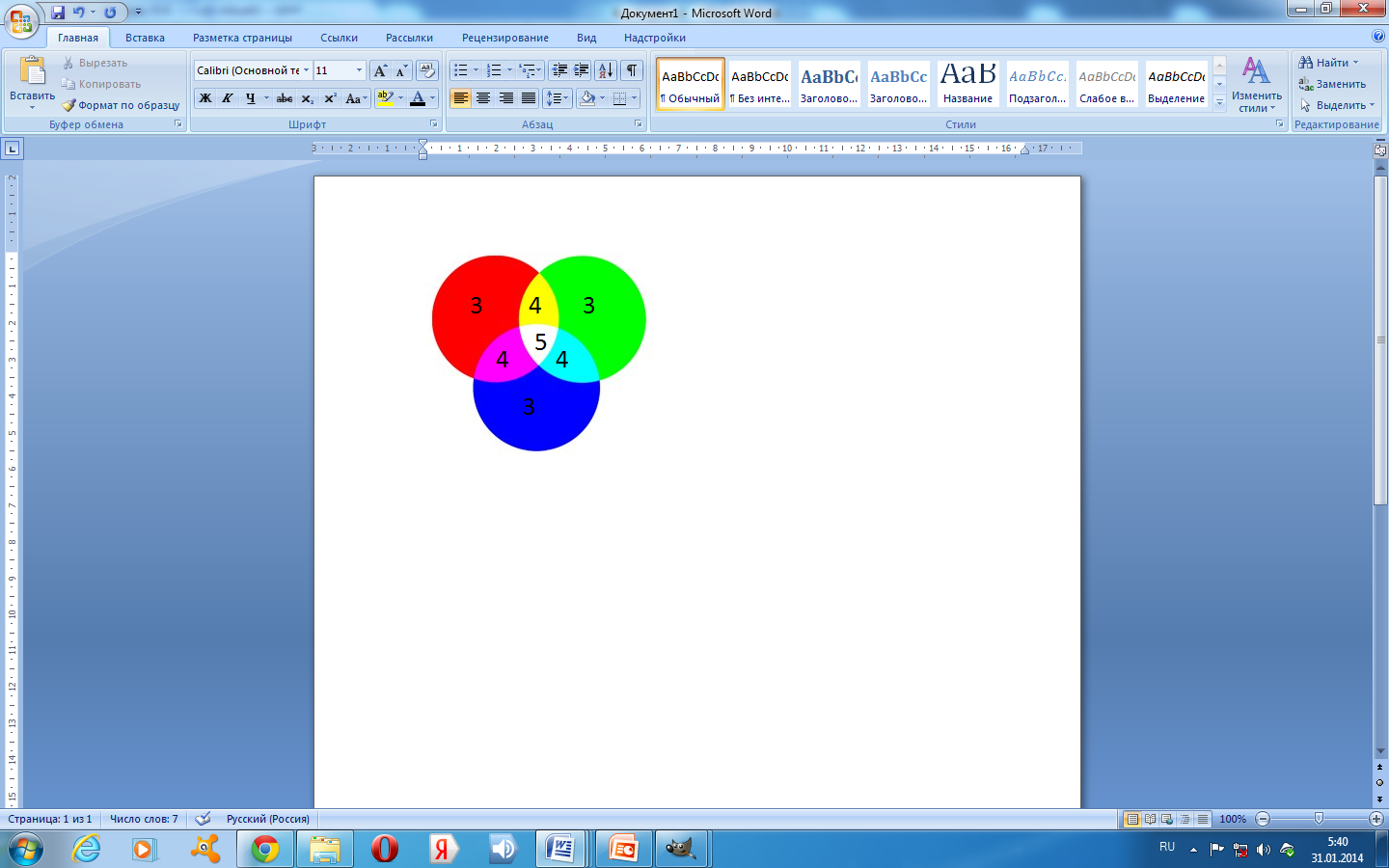 Өй эше
Paint редакторында RGB моделен кулланып рәсем ясарга һәм пиксельләр санын табарга,  укытучының электрон почтасына җибәрергә